Positioning Australia for the Future
Dr John Dawson
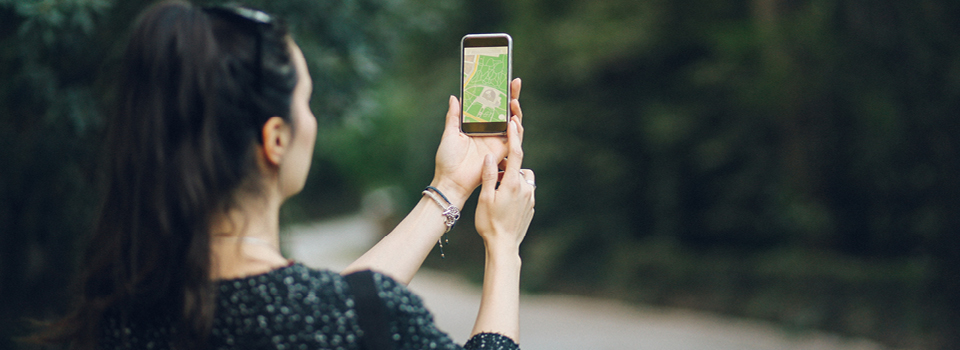 Positioning, Navigation and Timing (PNT)
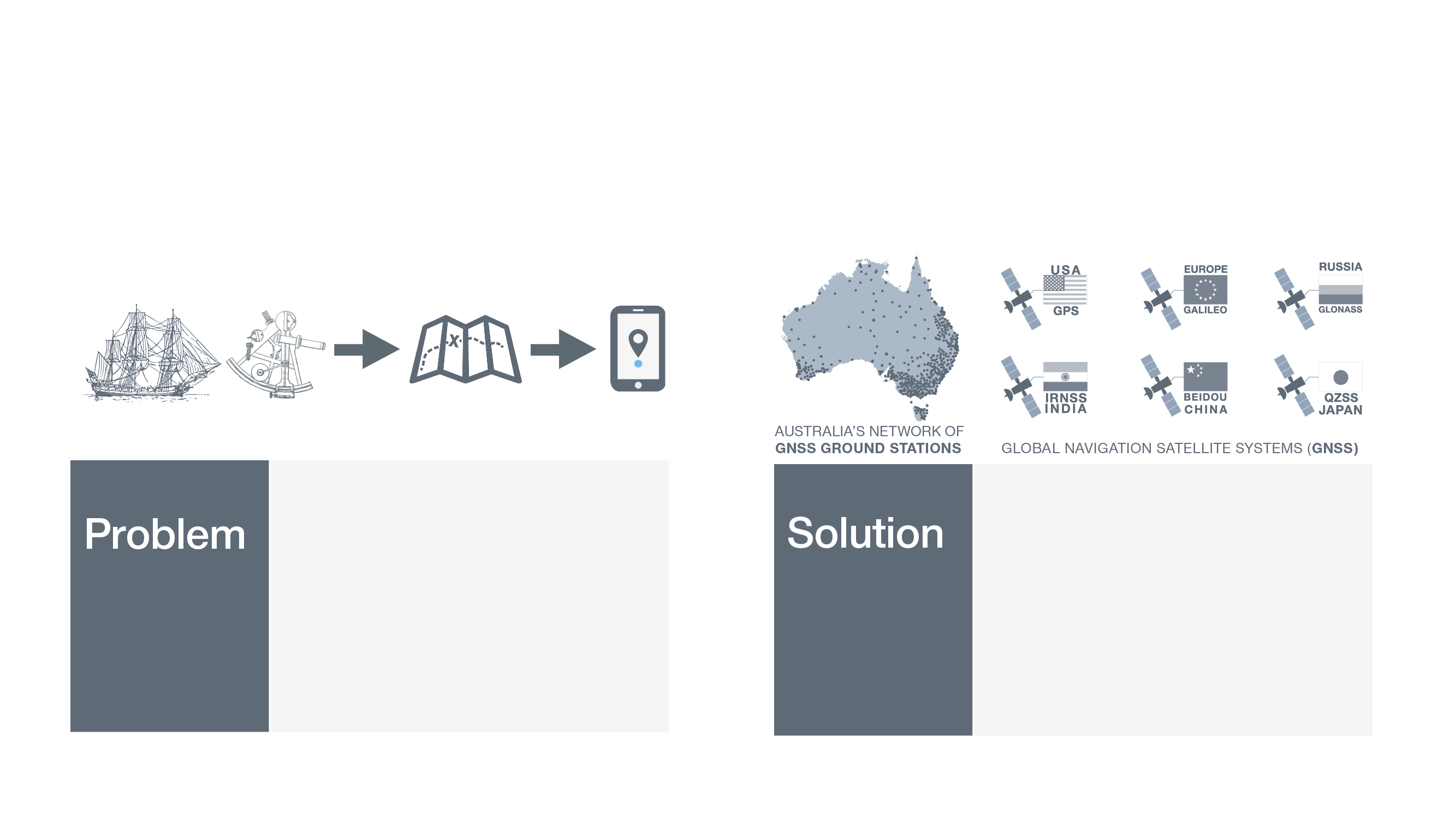 Downstream applications and benefits of Precision PNT
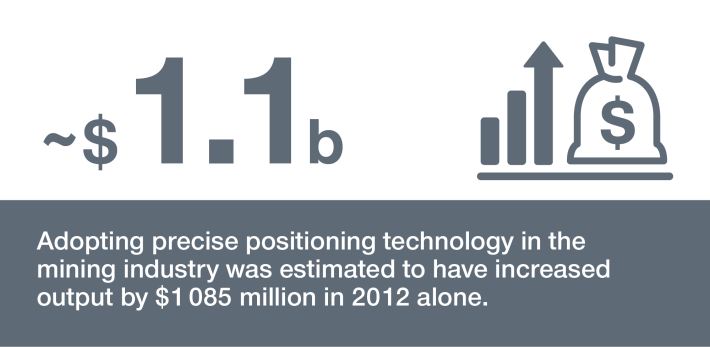 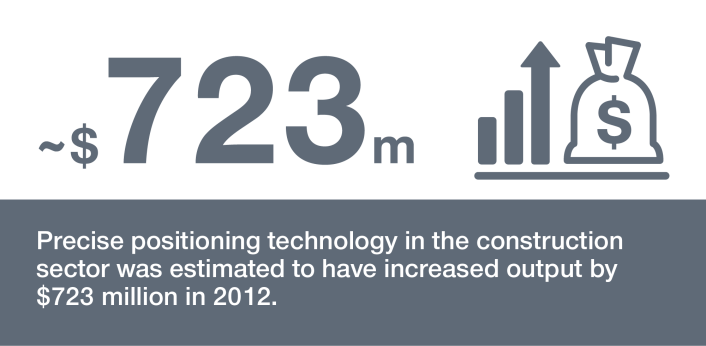 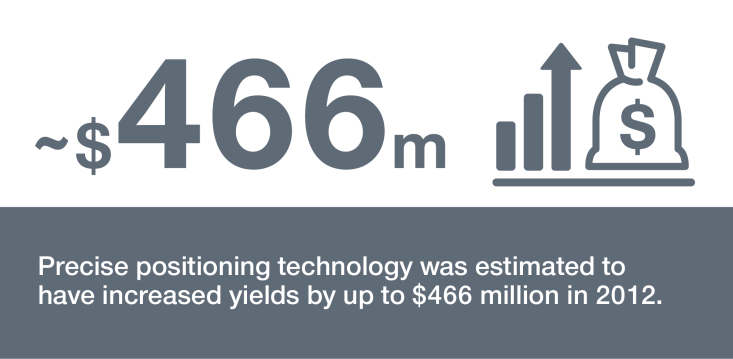 Mining                            Construction                    Agriculture
GNSS Positioning
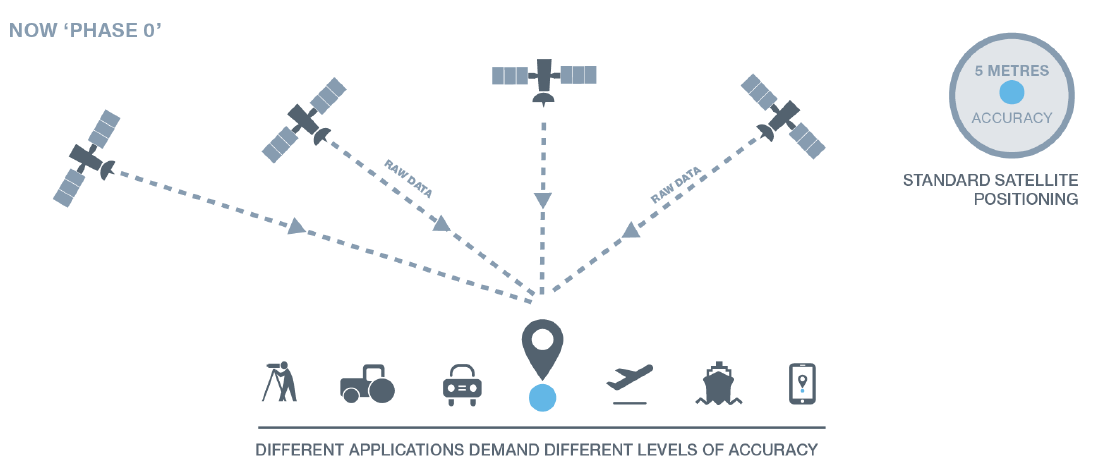 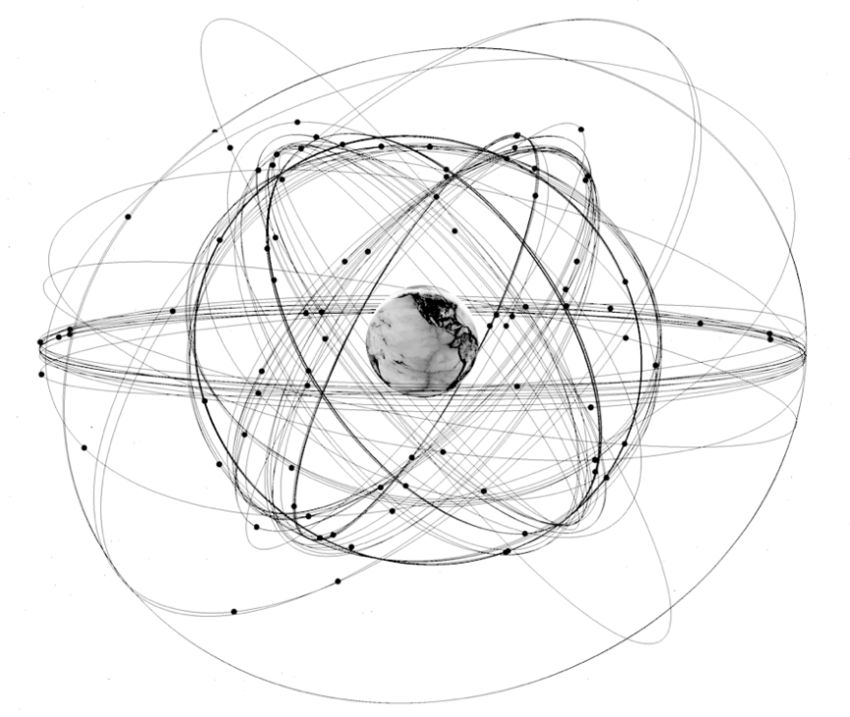 Image: Reid, 2017
Augmented GNSS and Signals
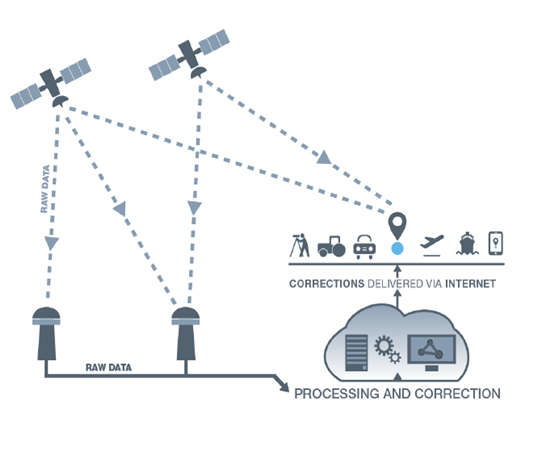 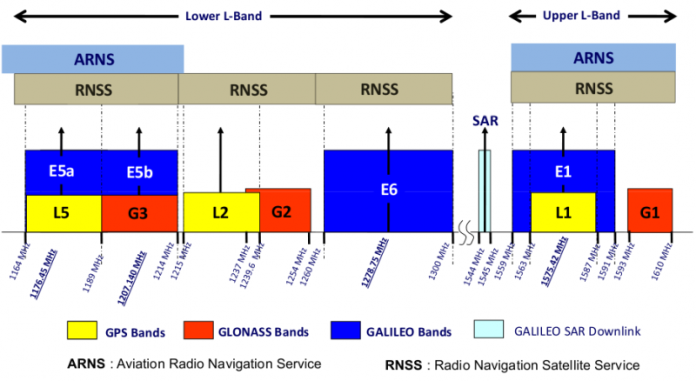 Satellite-Based Augmentation System (SBAS)
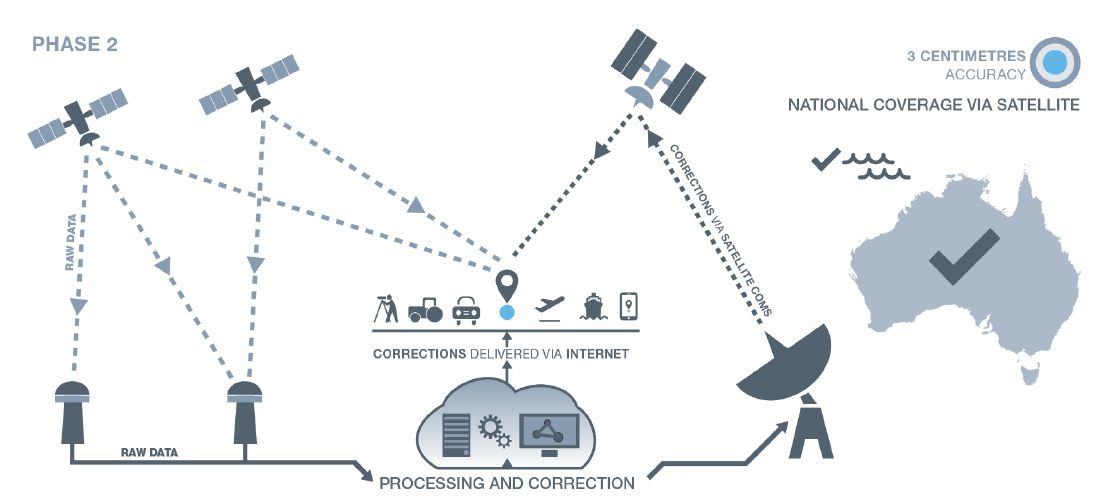 2018-19 Australian Federal Budget
Allocates $225 million for better satellite positioning 
AUD $161 million for a Satellite-Based Augmentation System (SBAS) 
AUD $64 million to establish a National Positioning Infrastructure Capability (NPIC)
Ongoing operational funding ($50 million / year)
Integrated national positioning system
SBAS
NPIC
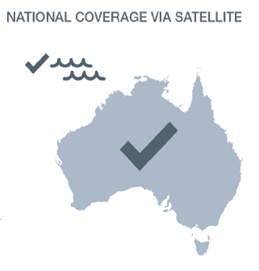 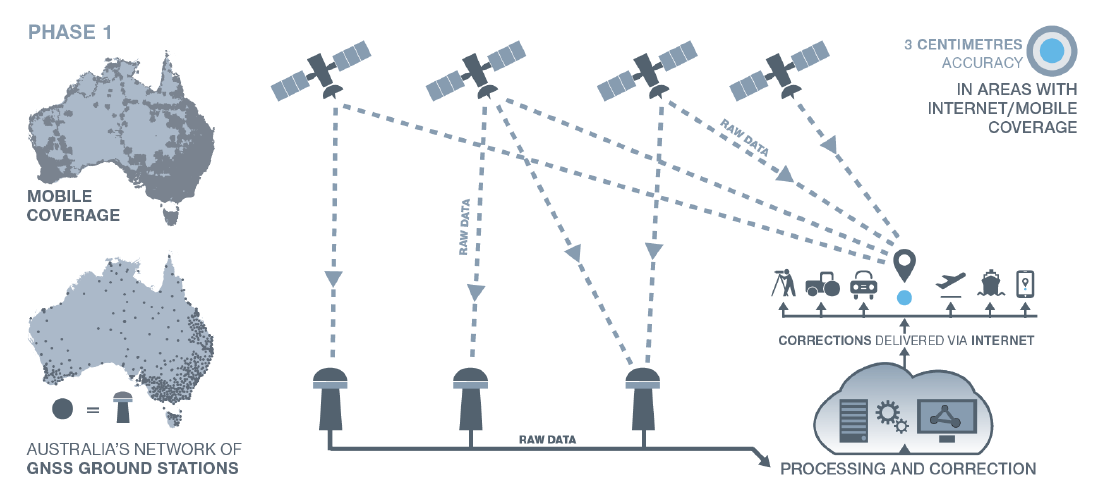 +
L1 GPS SBAS (aviation) 
DFMC SBAS open service
Open access PPP (10cm)
High reliability core network
Open CORS data
Open source software
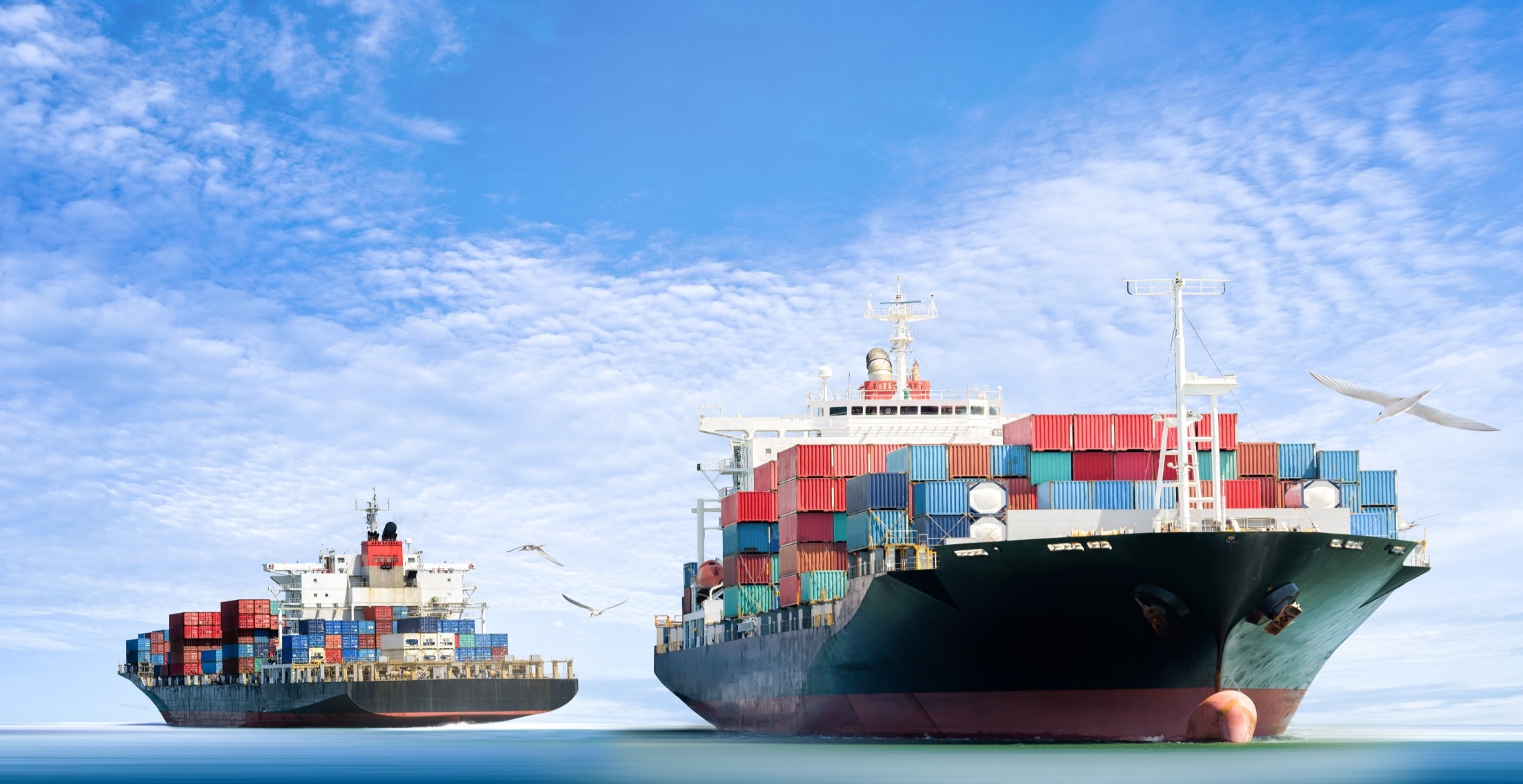 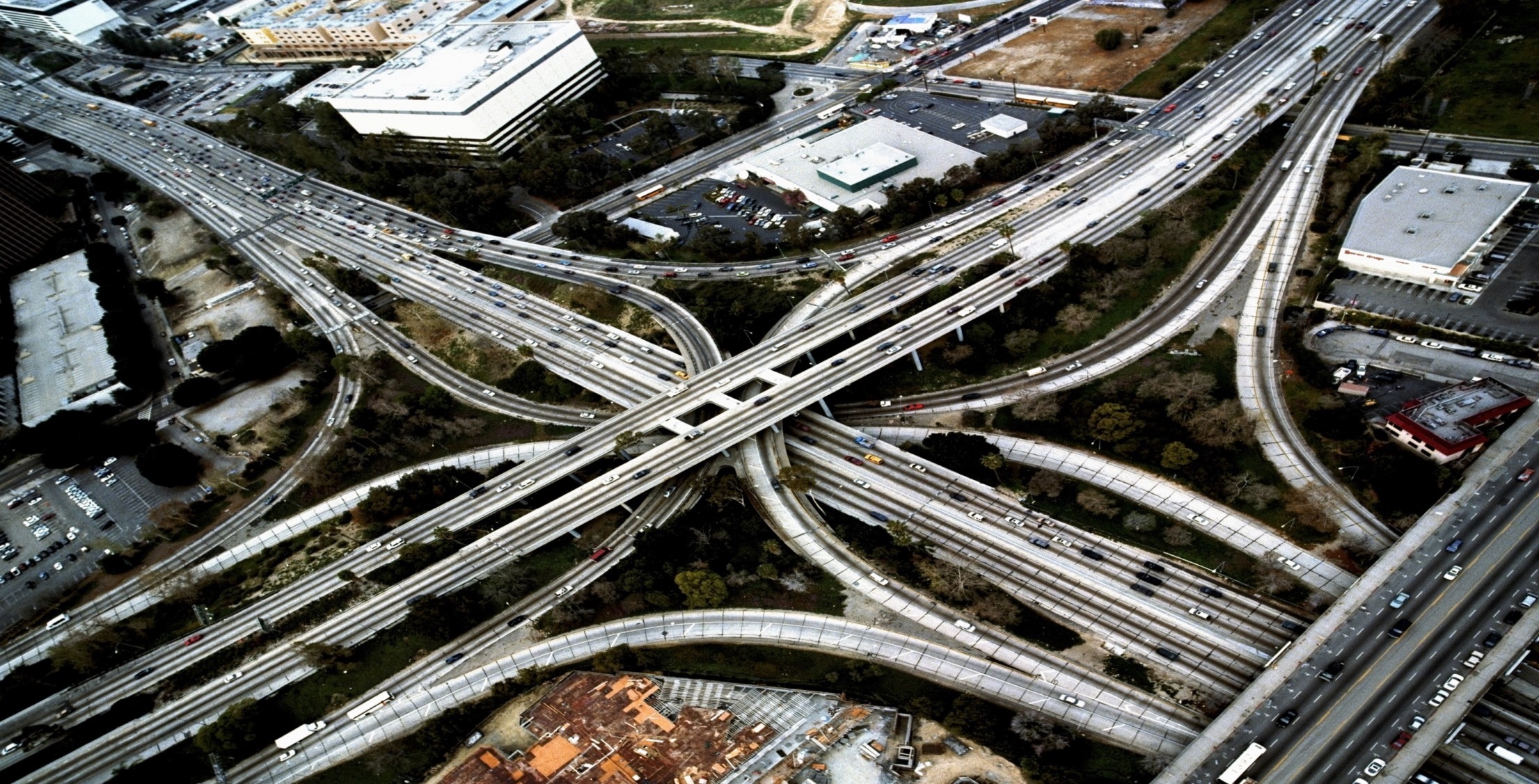 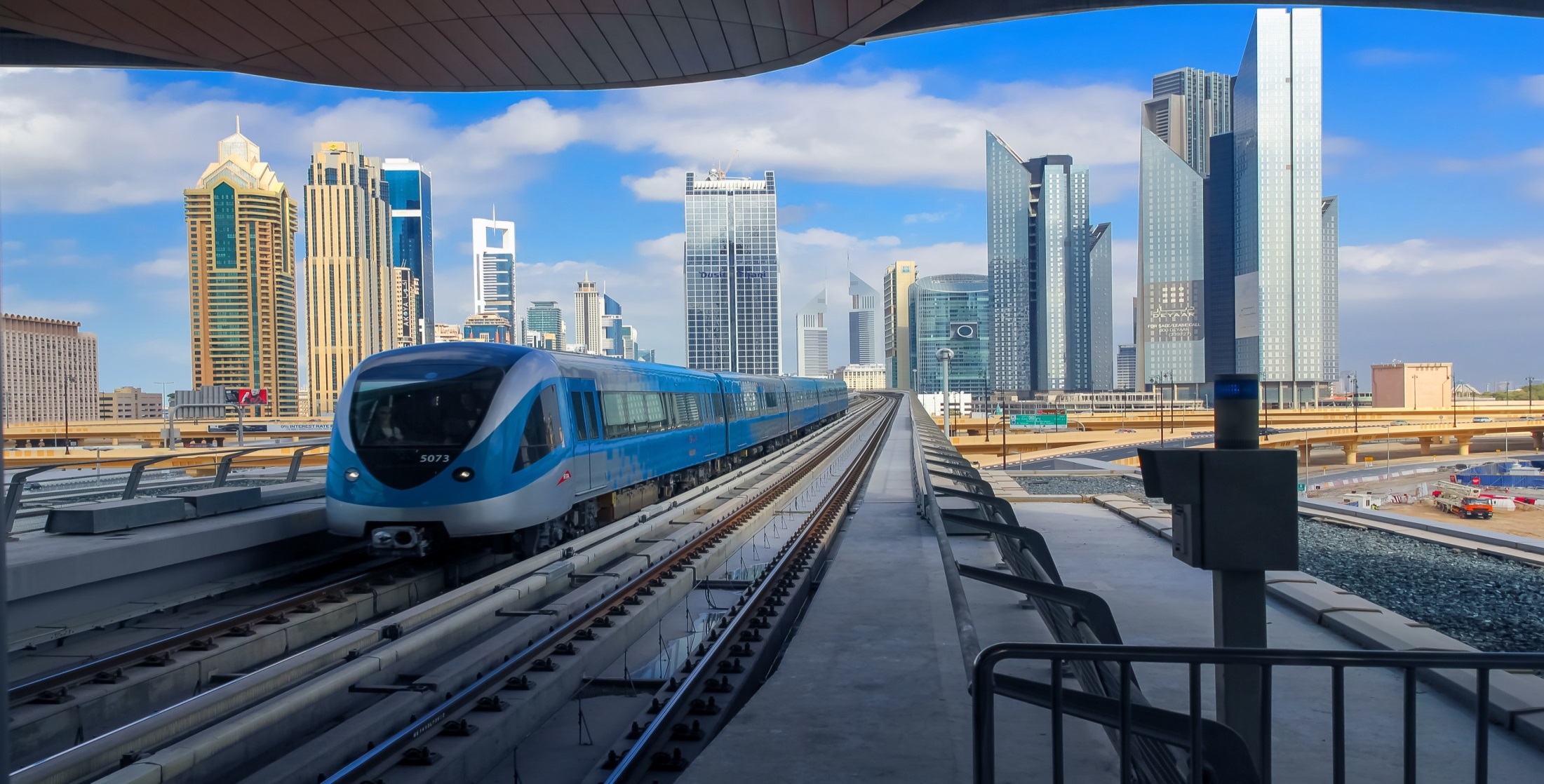 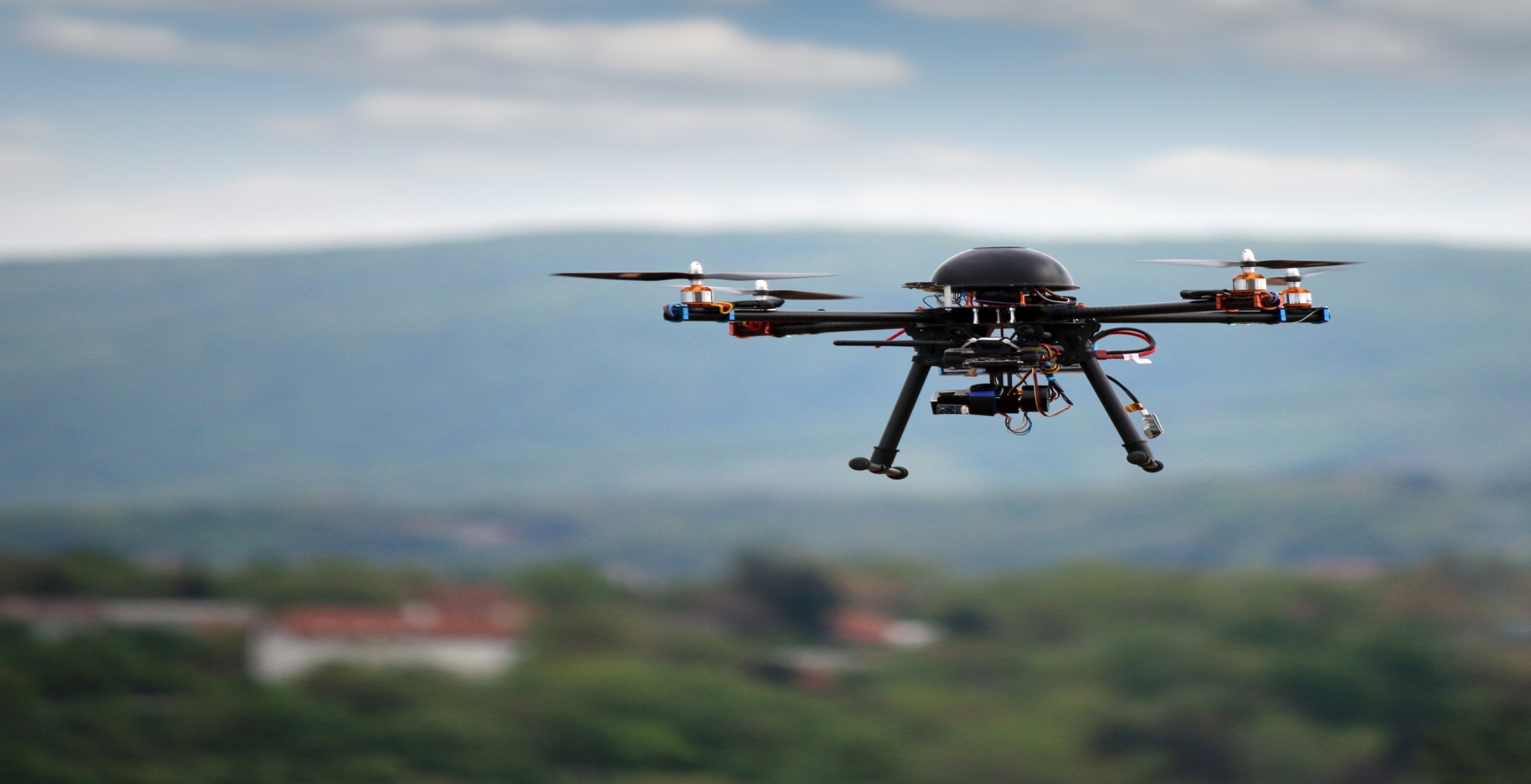 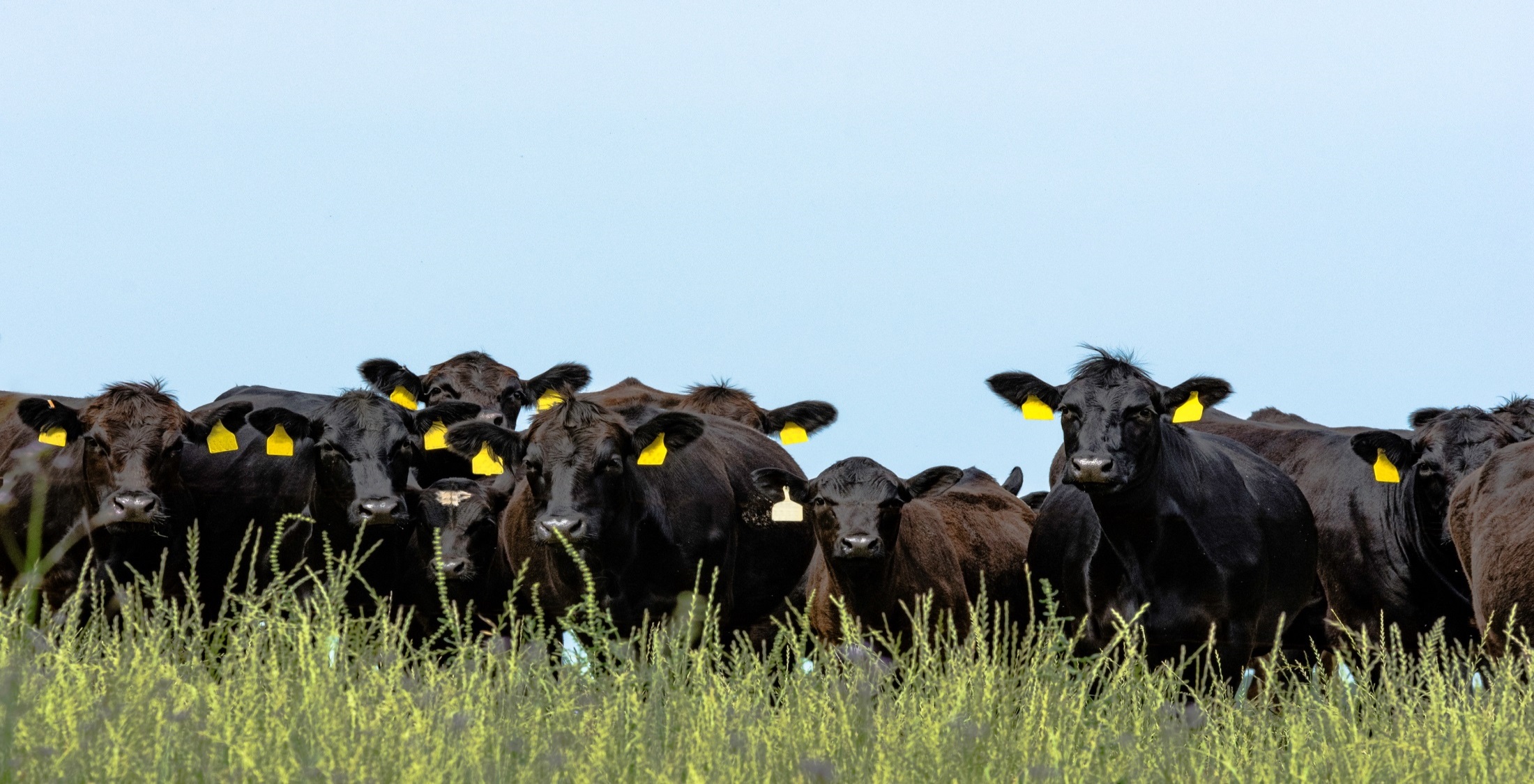 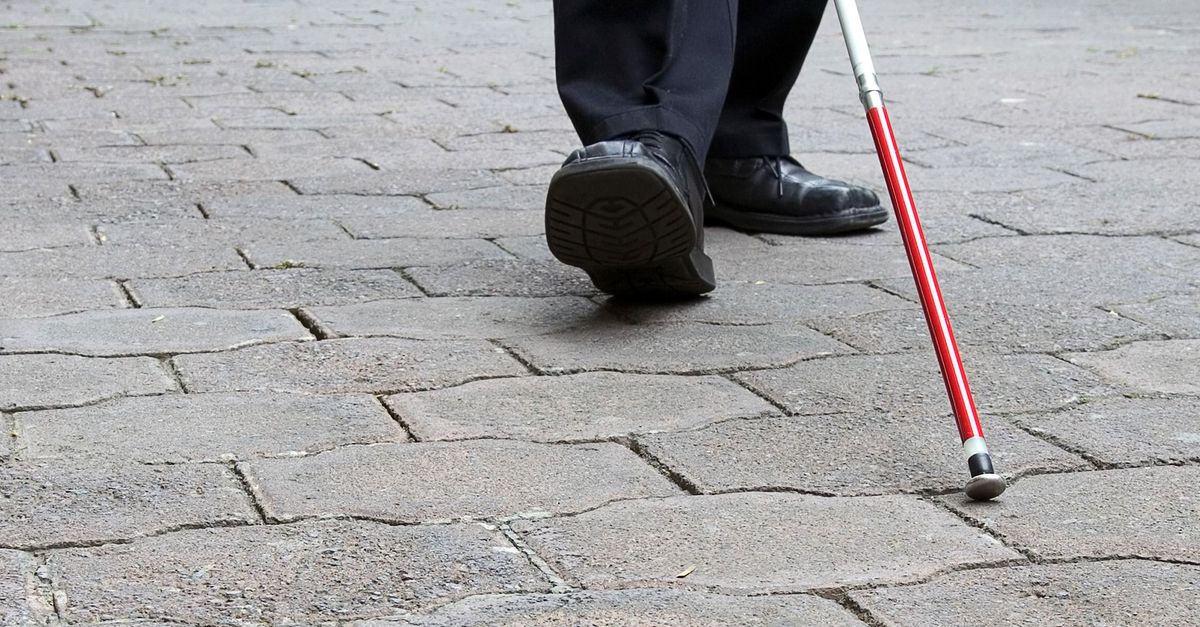 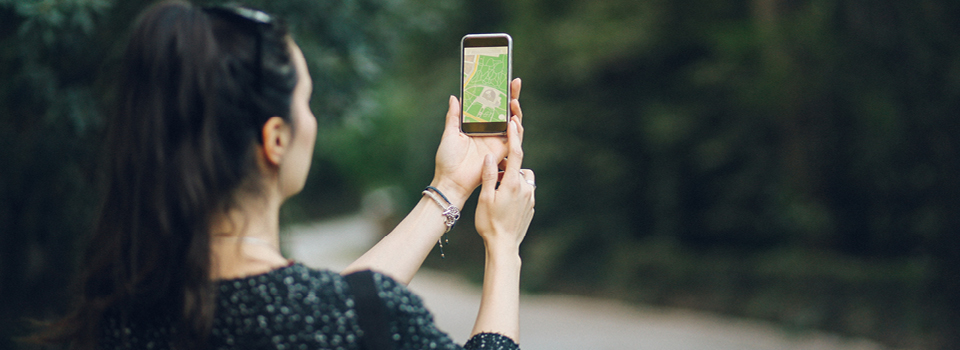 Web: www.ga.gov.au/sbas